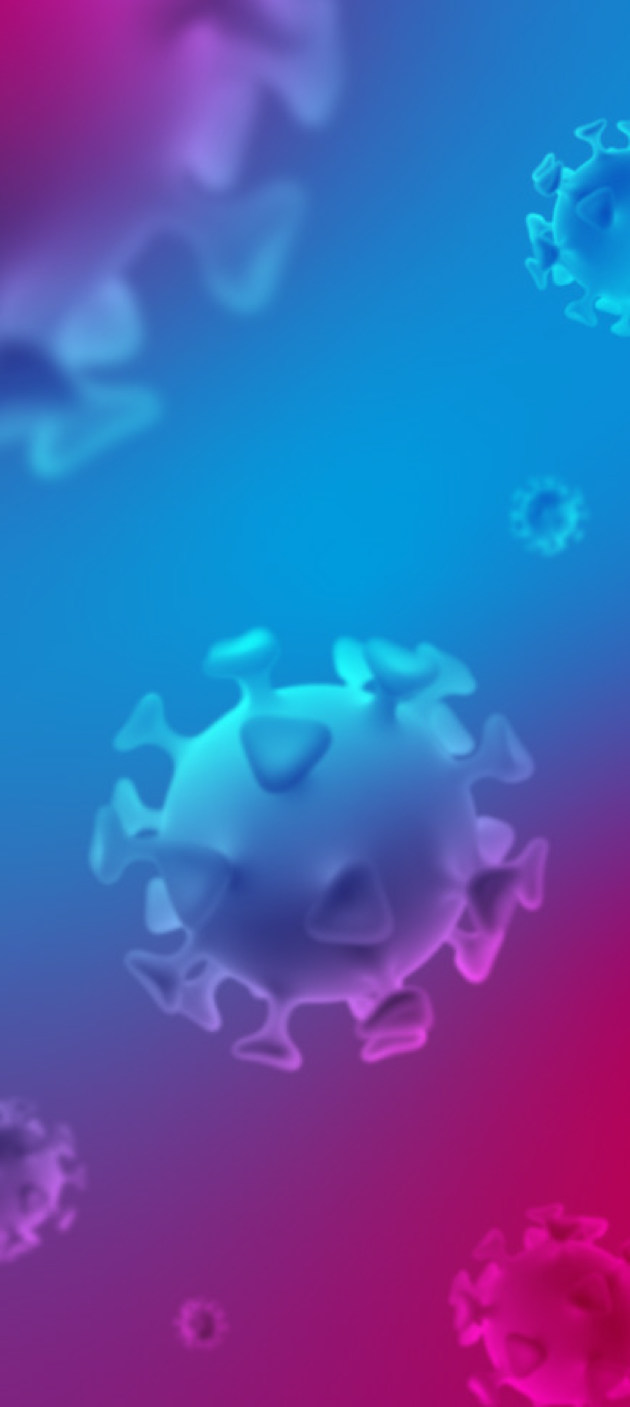 SARS-CoV-2Алгоритъм при интерпретация налабораторните резултати
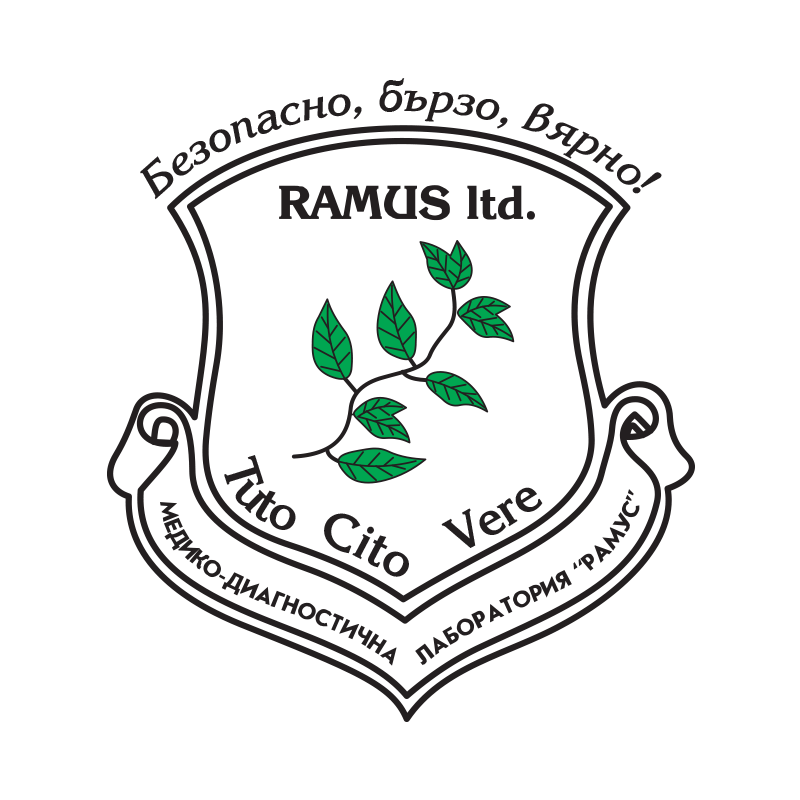 Tази презентация представя как могат най-добре да се приложат различните тестове за COVID-19, както и да се подпомогне оценката на състоянието и грижата за пациента през различните фази на инфекцията.
Резултати
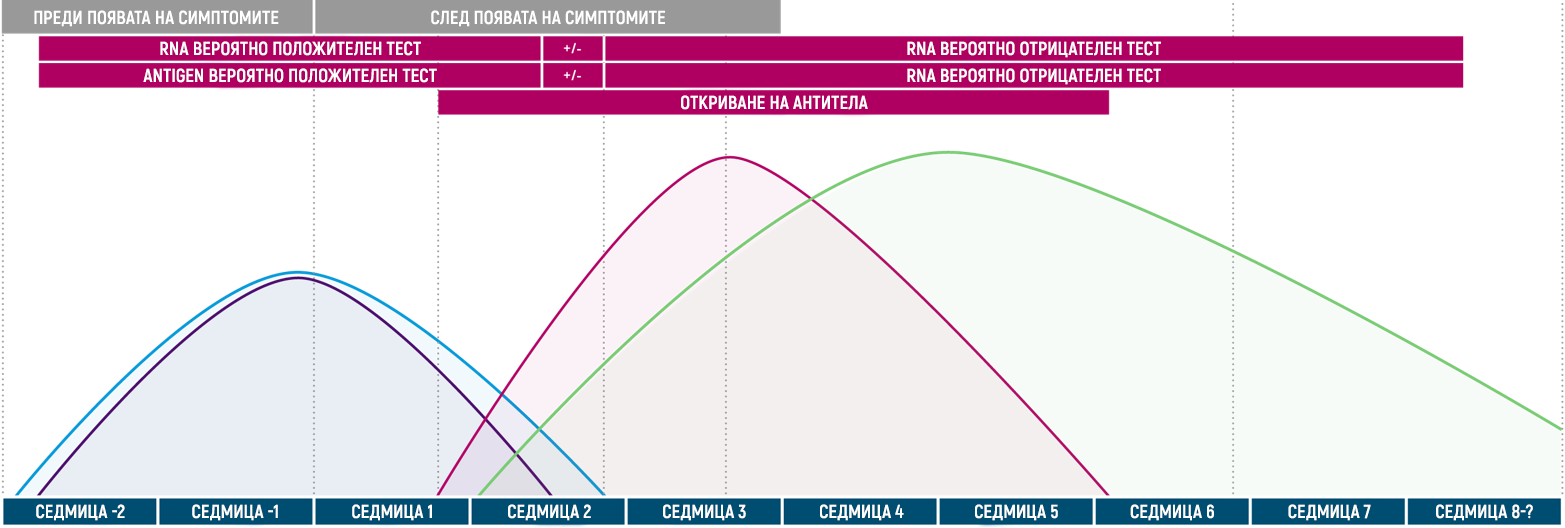 +
–
–
–
–
RNA – SARS CoV 2 (AG)
Antigen – PANBIO Rapid test SARS CoV 2 (Ag)
IgM – Abbot Diagn. SARS-CoV-2-IgM
IgG – Abbot Diagn. SARS-CoV-2-IgG
IgG Quant (SP)
Viral RNA
IgM Antibody
IgG Antibody
Antigen
Пациентът е в начална фаза на инфекцията, когато в тялото все още не са образувани антитела или са в толкова малко количество, че не се идентифицират с наличните  изследванията.
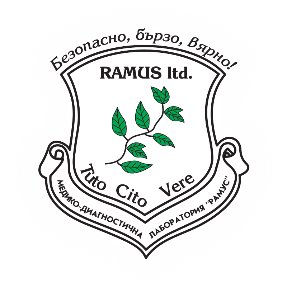 Резултати
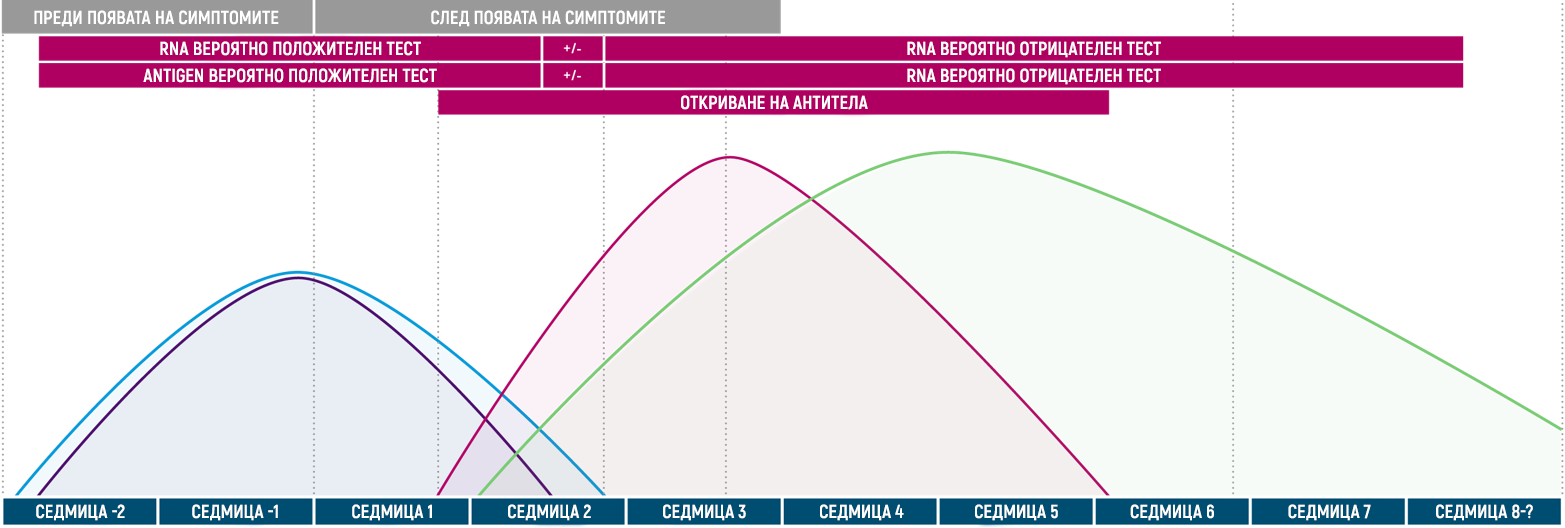 +
+
–
–
–
RNA – SARS CoV 2 (AG)
Antigen – PANBIO Rapid test SARS CoV 2 (Ag)
IgM – Abbot Diagn. SARS-CoV-2-IgM
IgG – Abbot Diagn. SARS-CoV-2-IgG
IgG Quant (SP)
Viral RNA
IgM Antibody
IgG Antibody
Antigen
Пациентът има активна инфекция, но все още не е развил имунен отговор.
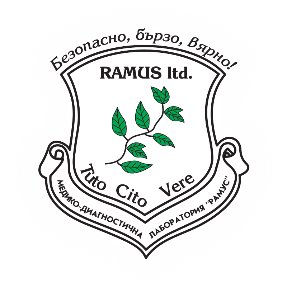 Резултати
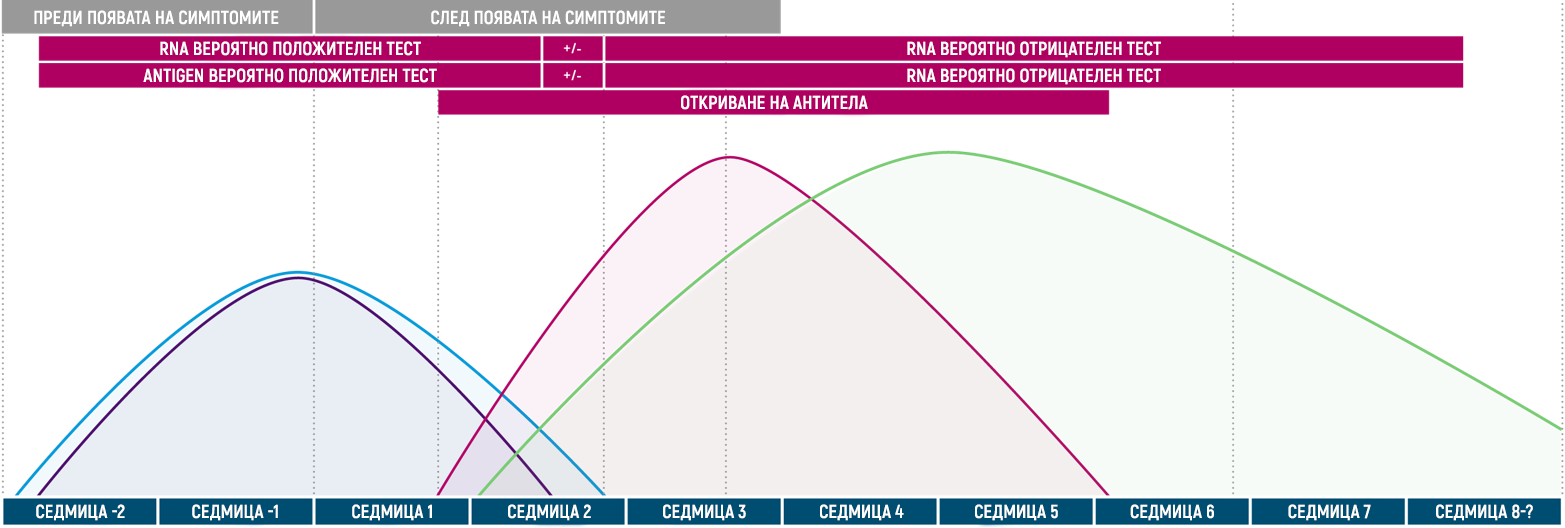 +
+
+
–
–
RNA – SARS CoV 2 (AG)
Antigen – PANBIO Rapid test SARS CoV 2 (Ag)
IgM – Abbot Diagn. SARS-CoV-2-IgM
IgG – Abbot Diagn. SARS-CoV-2-IgG
IgG Quant (SP)
Viral RNA
IgM Antibody
IgG Antibody
Antigen
Пациентът е в активната фаза на инфекцията. Имунният отговор започва да се развива – образуват се първите антитела.
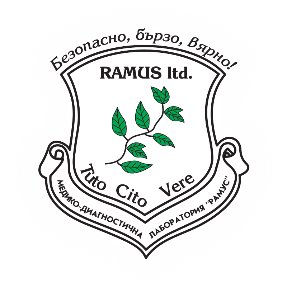 REFERENCES
Резултати
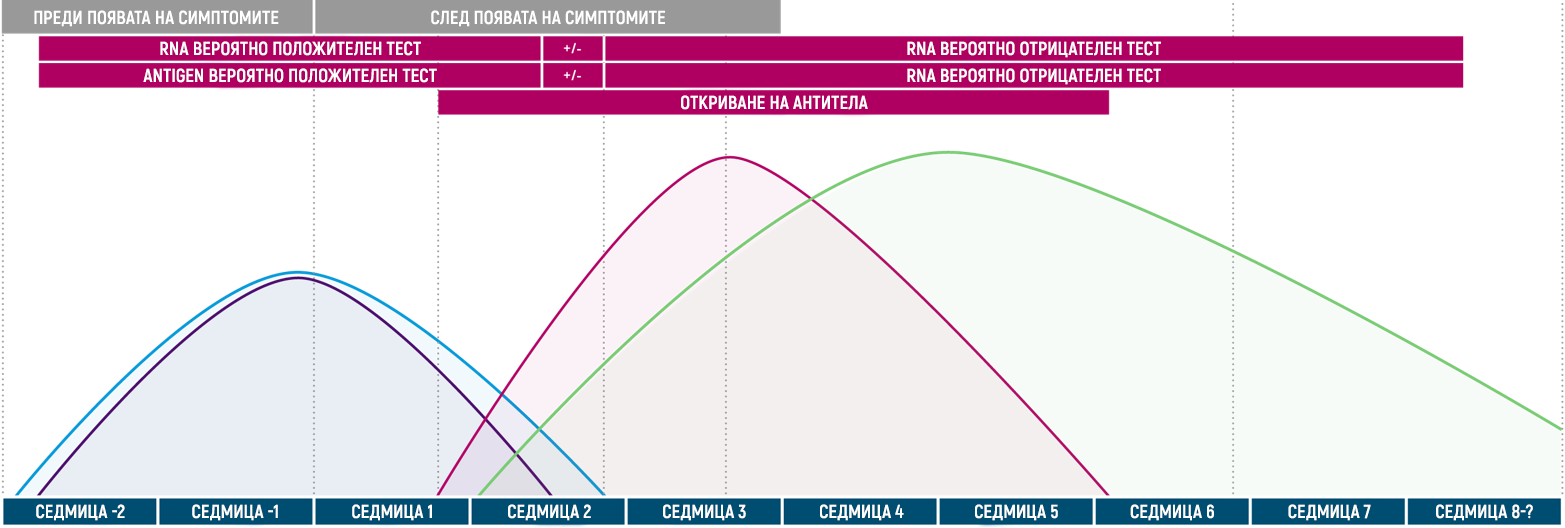 +
+
+
+
+
RNA – SARS CoV 2 (AG)
Antigen – PANBIO Rapid test SARS CoV 2 (Ag)
IgM – Abbot Diagn. SARS-CoV-2-IgM
IgG – Abbot Diagn. SARS-CoV-2-IgG
IgG Quant (SP)
Viral RNA
IgM Antibody
IgG Antibody
Antigen
Пациентът все още е в активната фаза на инфекцията. Имунният отговор се развива допълнително.
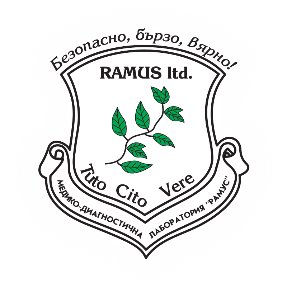 REFERENCES
Резултати
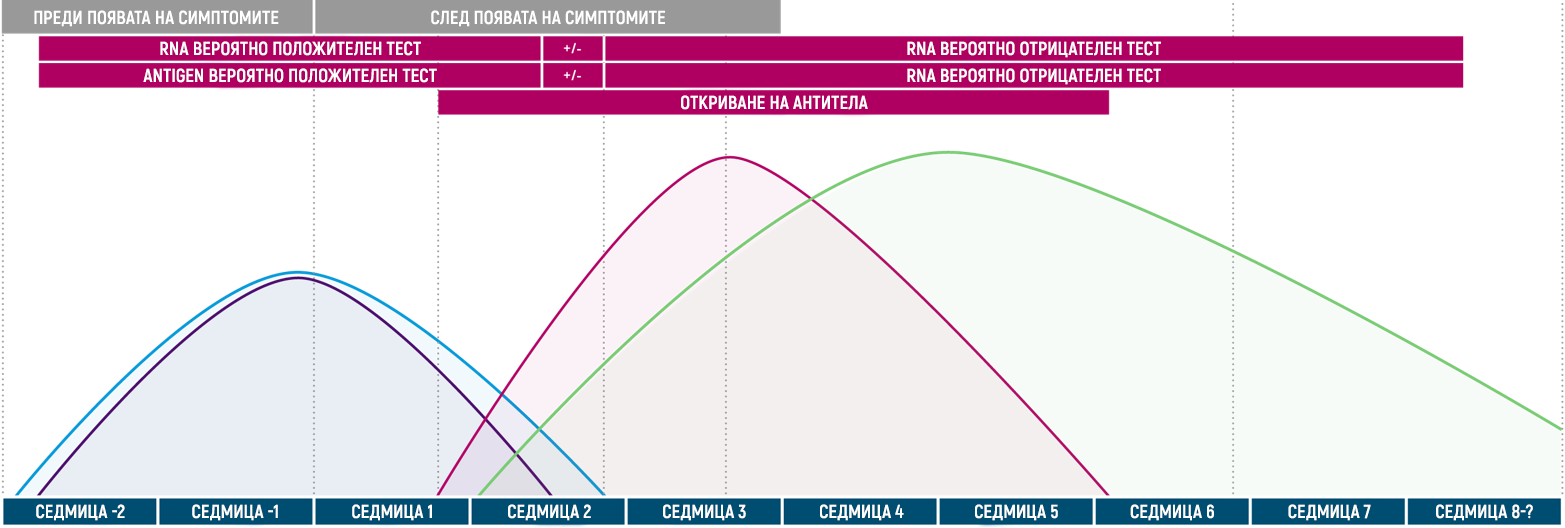 +/-
+/-
+
+
+
RNA – SARS CoV 2 (AG)
Antigen – PANBIO Rapid test SARS CoV 2 (Ag)
IgM – Abbot Diagn. SARS-CoV-2-IgM
IgG – Abbot Diagn. SARS-CoV-2-IgG
IgG Quant (SP)
Viral RNA
IgM Antibody
IgG Antibody
Antigen
Макар, че пациентът е все още в активната фаза на инфекцията, някой тестове могат да дадат отрицателен резултат. В този етап е необходимо да се назначи комбинация от тестове (за антитела и за вирусна РНК или за Антиген), за да не се пропусне диагностицирането на такъв случай.
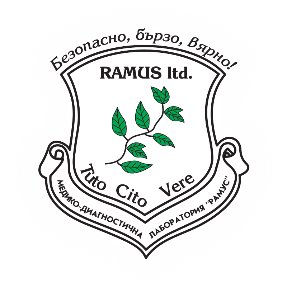 REFERENCES
Резултати
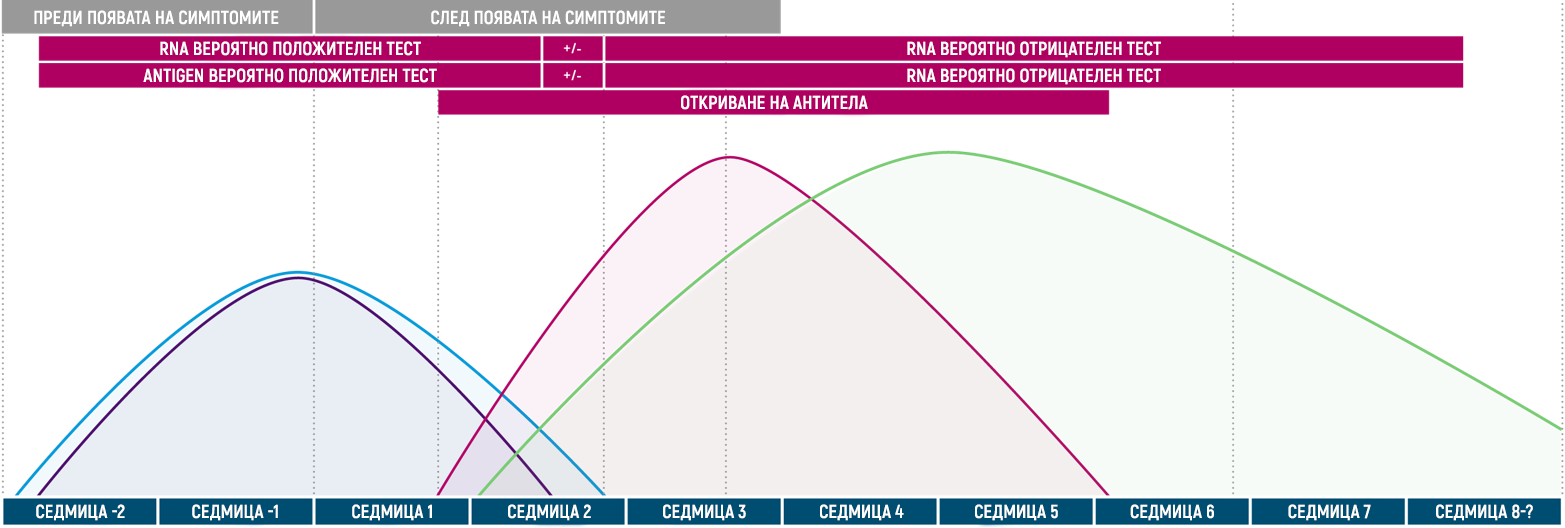 -
-
+
+
+
RNA – SARS CoV 2 (AG)
Antigen – PANBIO Rapid test SARS CoV 2 (Ag)
IgM – Abbot Diagn. SARS-CoV-2-IgM
IgG – Abbot Diagn. SARS-CoV-2-IgG
(NP)
IgG Quant (SP)
Viral RNA
IgM Antibody
IgG Antibody
Antigen
Пациентът е в късна или в оздравитената фаза на инфекцията. Възможен е фалшиво негативен резултат на PCR.
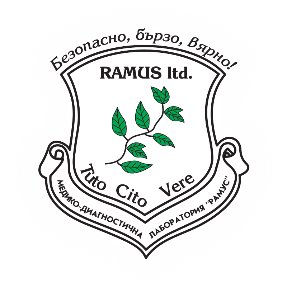 Резултати
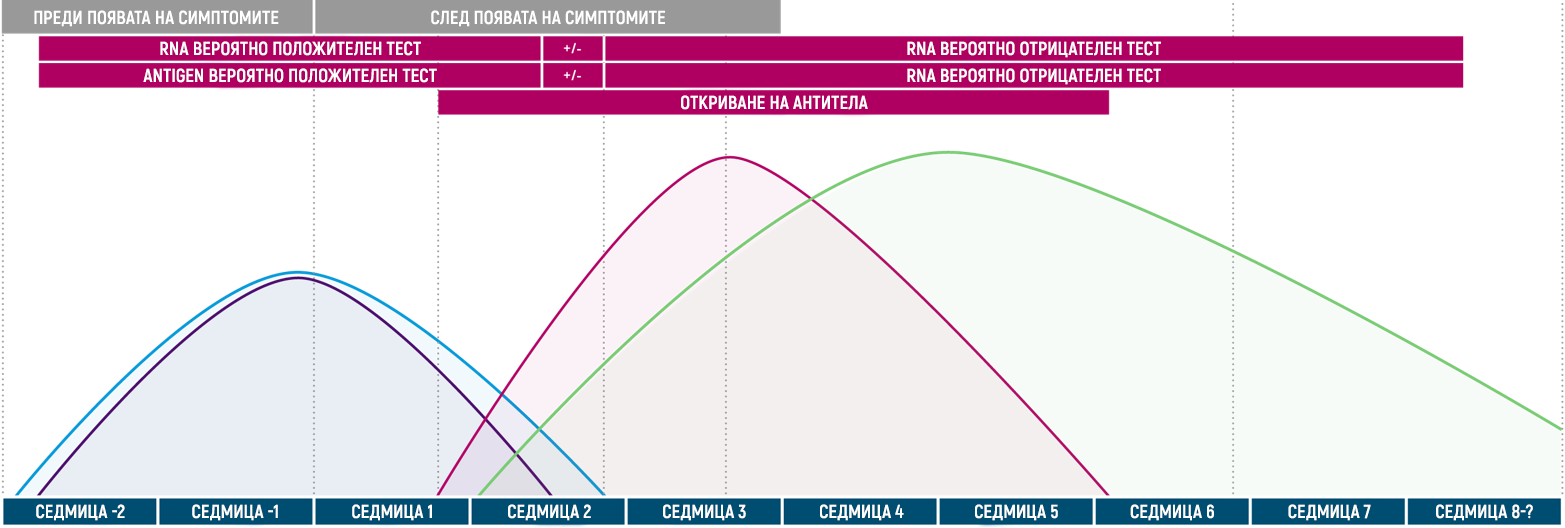 –
–
–
+
+
Antigen – PANBIO Rapid test SARS CoV 2 (Ag)
IgM – Abbot Diagn. SARS-CoV-2-IgM
IgG – Abbot Diagn. SARS-CoV-2-IgG
IgG Quant (SP)
RNA – SARS CoV 2 (AG)
Viral RNA
IgM Antibody
IgG Antibody
Antigen
Пациентът е вероятно да се е възстановил от инфекцията. Подобни резултати са характерни и при лица, които са били инфектирани в миналото.
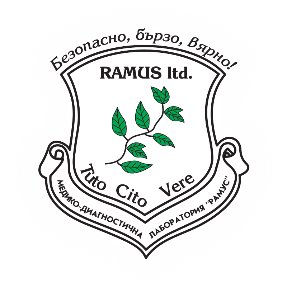 Важно е да се знае, че все още не са известни какви нива на антитела IgG са достатъчни, за да предпазят от последваща инфекция.
REFERENCES
Насоки при интерпретиране на резултатите
В ДОПЪЛНЕНИЕ:
При всички случаи, интерпретацията на лабораторните резултати трябва да бъде съобразена с клиничните симптоми на пациента и данните от образните изследвания (например рентгенография, др.).
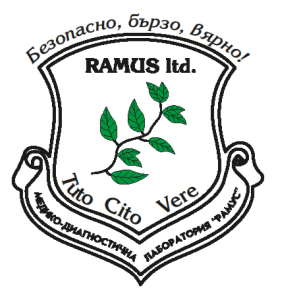